ГОРОДСКОЙ ФЕСТИВАЛЬ"ЧУДЕСА АНИМАЦИИ" ДЛЯ ВОСПИТАННИКОВ 5-7 ЛЕТМУНИЦИПАЛЬНЫХ ДОШКОЛЬНЫХ ОБРАЗОВАТЕЛЬНЫХОРГАНИЗАЦИЙ ГОРОДА ЕКАТЕРИНБУРГАФилиал МБДОУ детского сада «Детство»детский сад №3Направление «Чудеса природы".Группа общеразвивающей направленности 5-6 лет
«Вода- чудо света»
Воспитатель:
Пушкарева Дарья Алексеевна
Участники: команда «Капельки».
Екатеринбург 2024г
Цель:
Создать фильм  в  «домашних» условиях. Актуальность данного процесса заключается в том, что посредством создания мультфильма своими силами, дети развивают свои творческие способности, воображение, самостоятельность в решении  проблемной ситуации.
Задачи:
- Овладеть способами создания мультфильма
-Обрести навыки работы с фотоаппаратом, телефоном, компьютером, звукозаписывающей аппаратурой.
- Освоить программы создания видеороликов «Stop Motion Studio», «CapCut».
- Развивать творческое мышление и речь.
Пошаговая последовательность создания мультфильма
3. Сделать фотографии двигающихся персонажей в соответствии со сценарием
1.Создать сценарий фильма
5.Смонтировать фильм в программе
2. Продумать образы и декорации сцен
4.Озвучивание фильма
Создание персонажей:
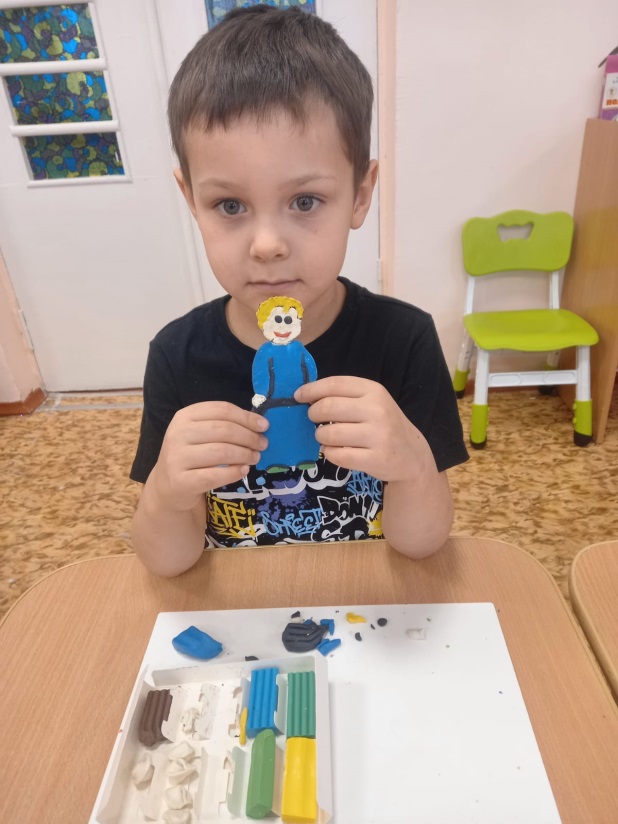 Персонажей создавали с помощью техники пластилинографии. Пластилин очень удобен в использовании, имеет яркие цвета, что необходимо, для создания красочных персонажей мультфильма.
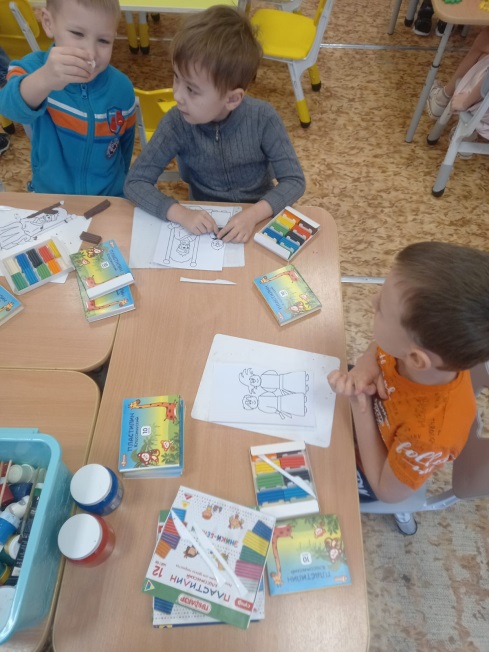 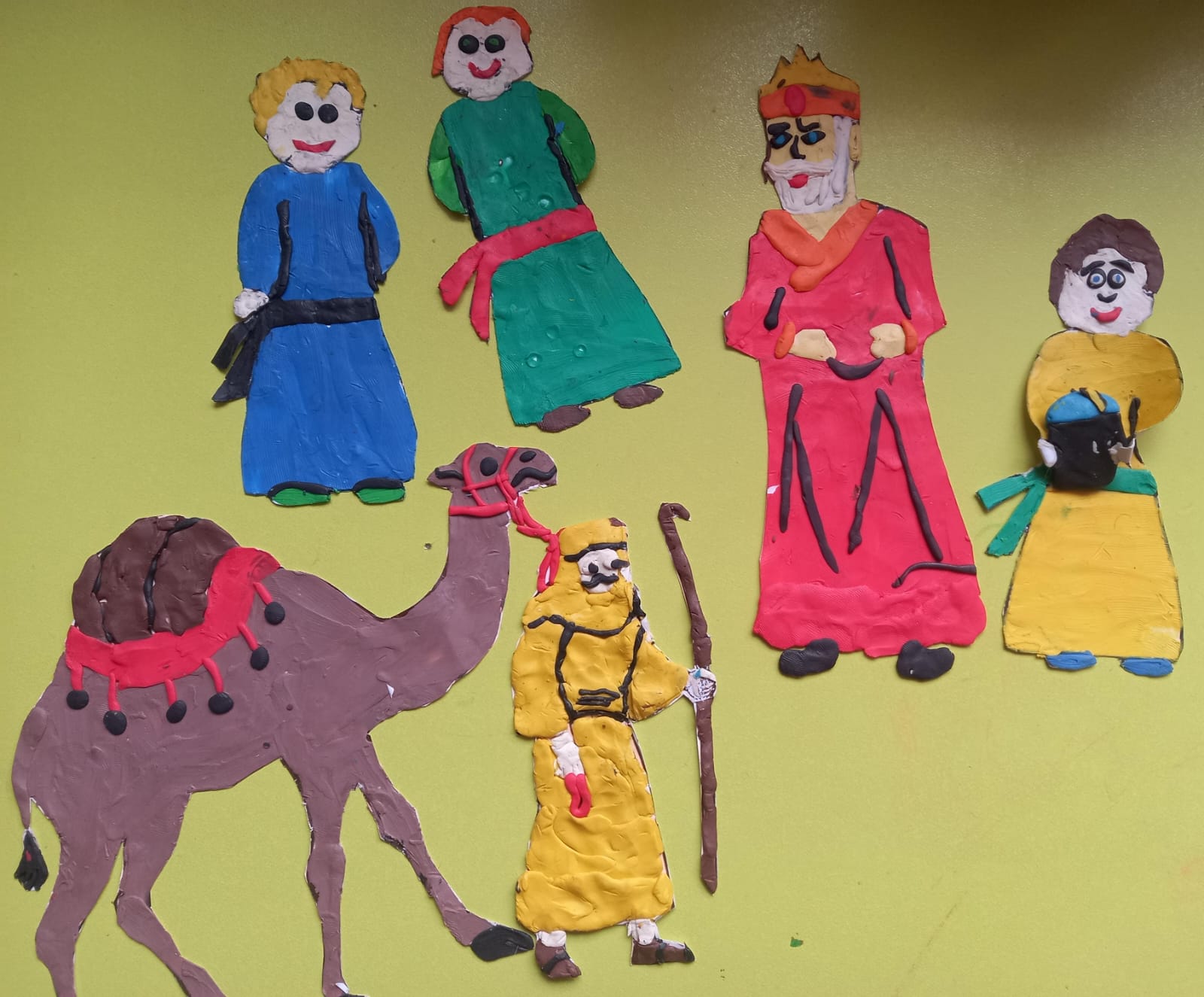 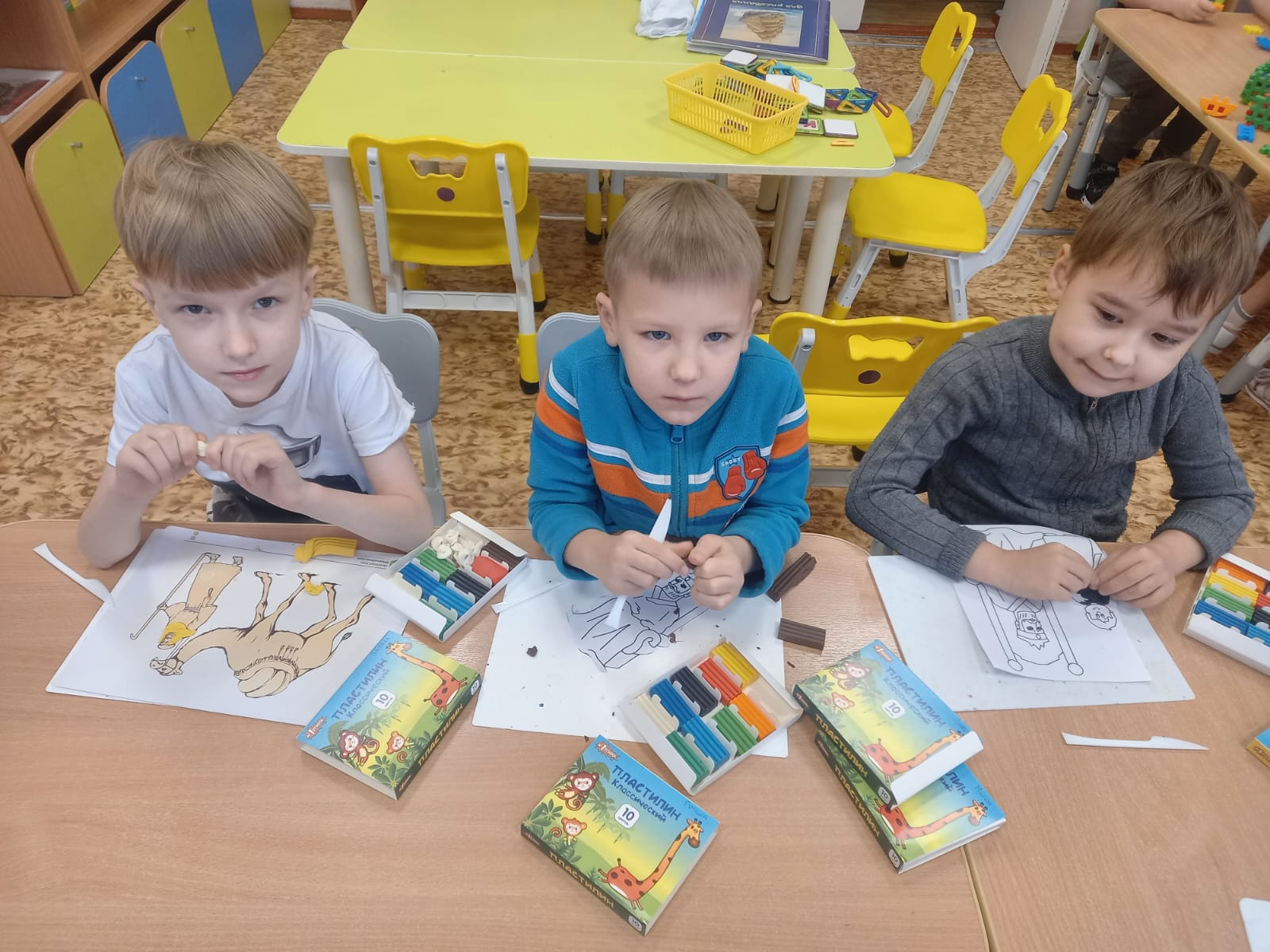 Создание декораций:
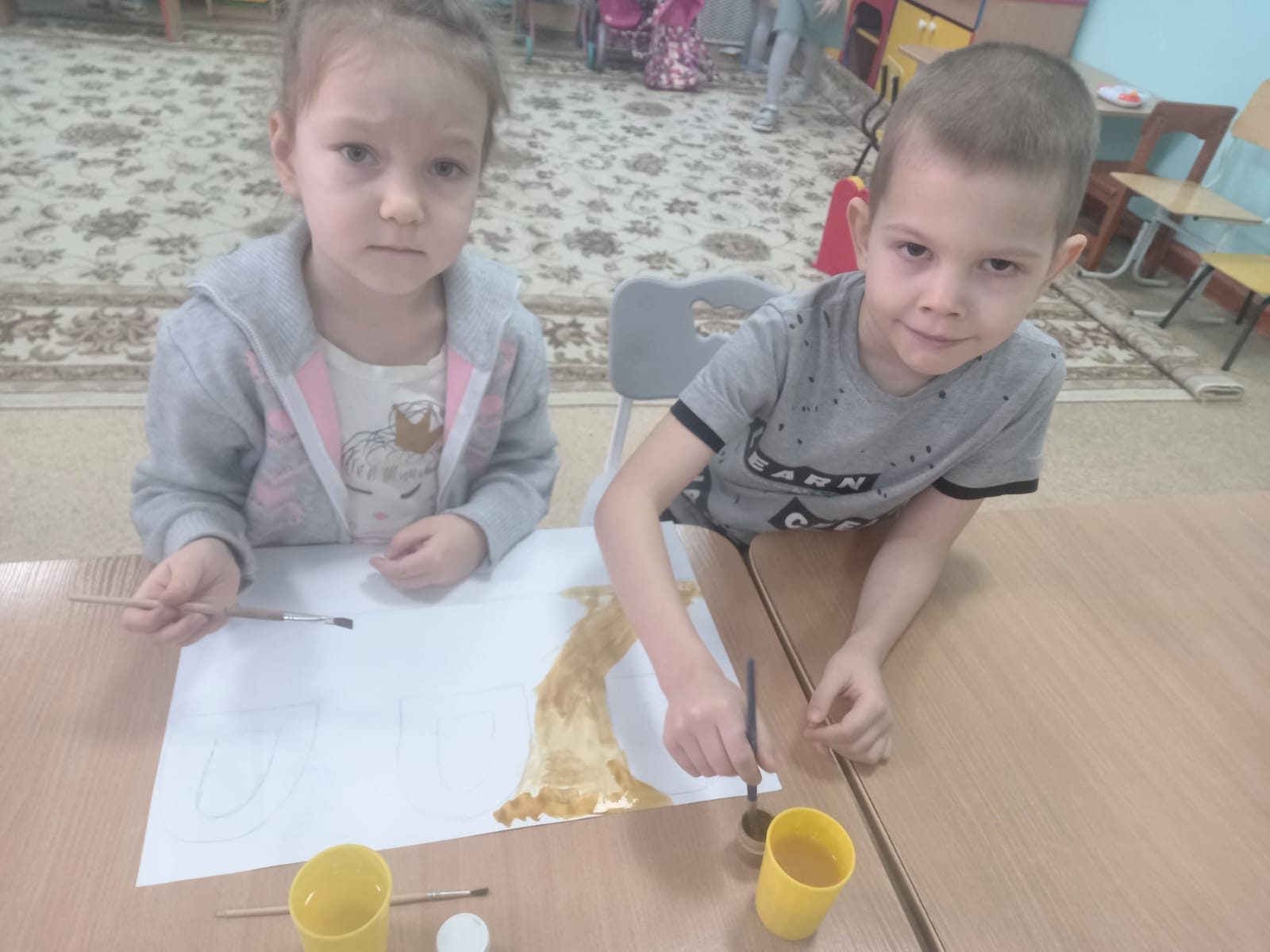 Декорации были нарисованы гуашью. Для нашего мультфильма понадобилось 7 фонов.
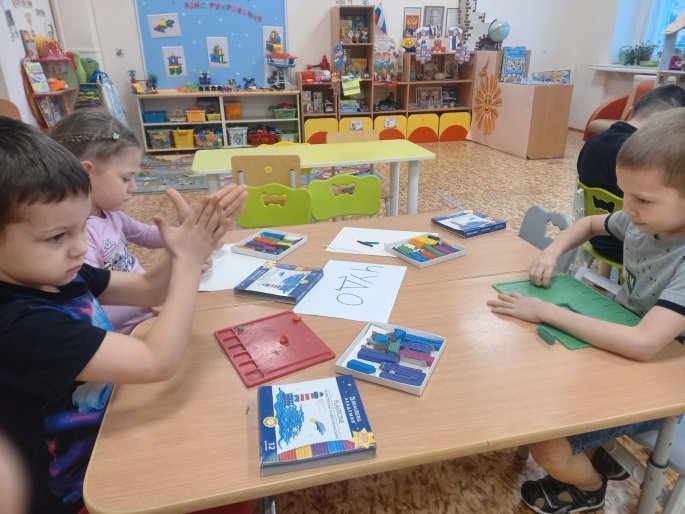 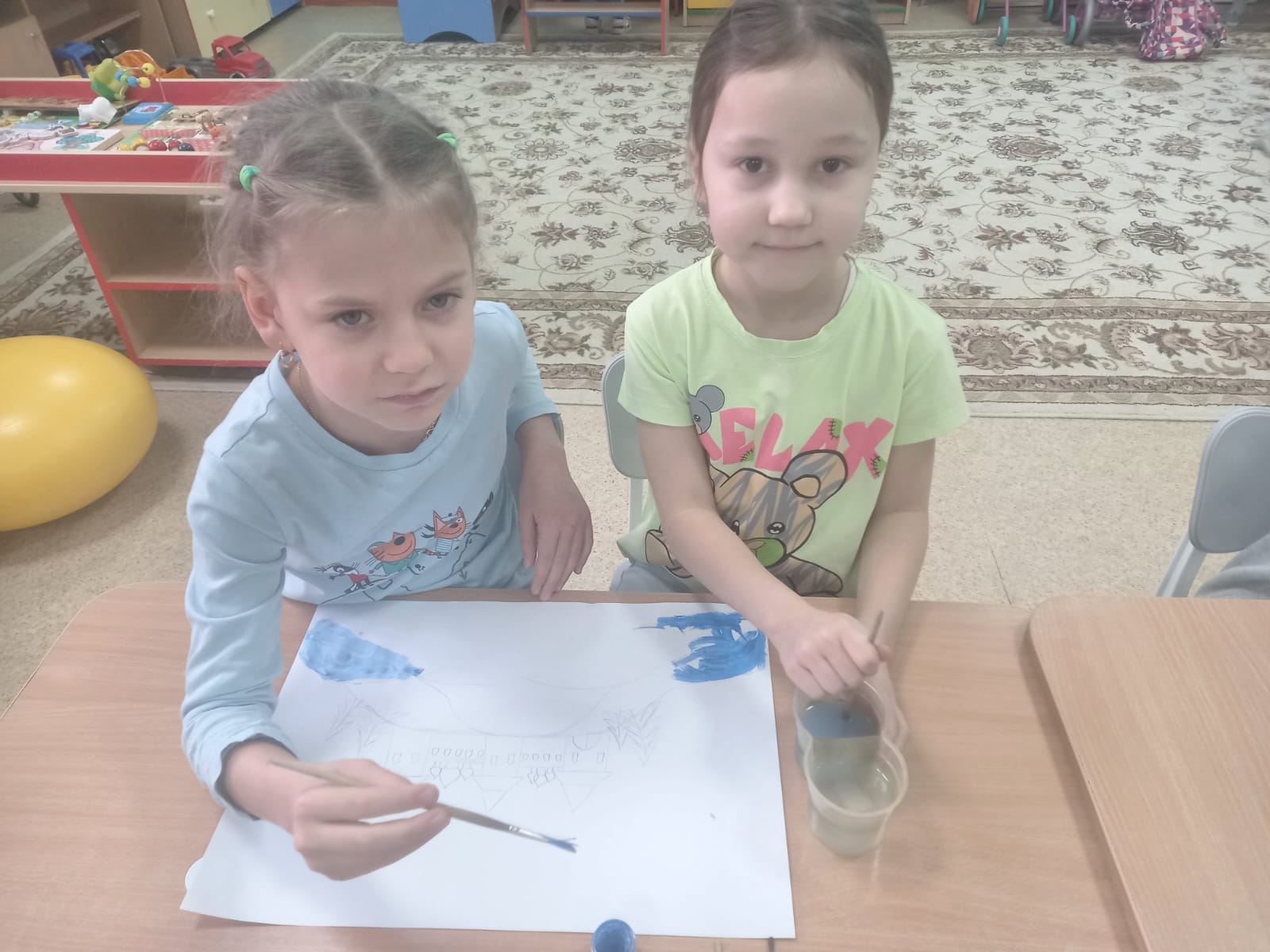 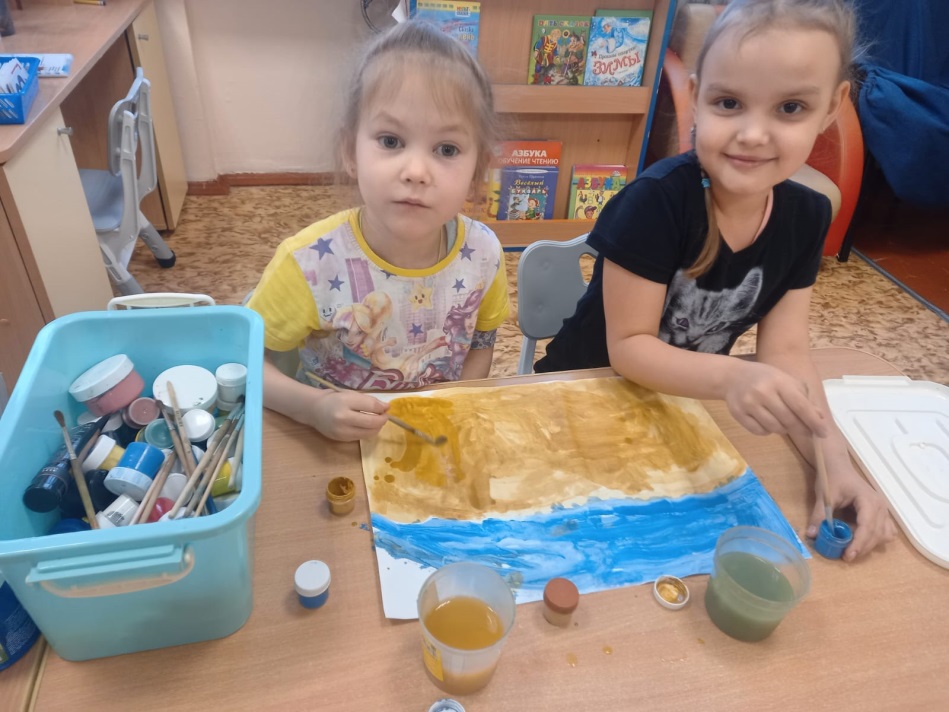 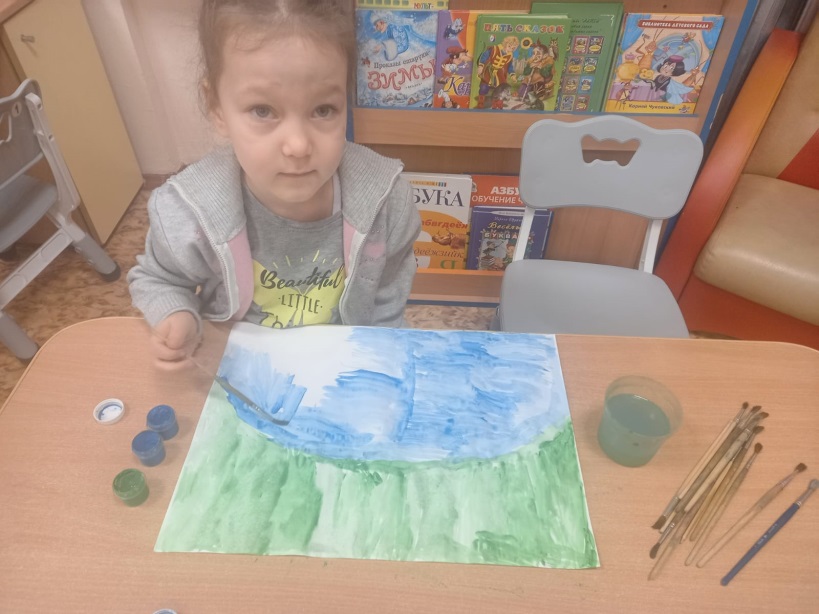 Покадровая съемка:
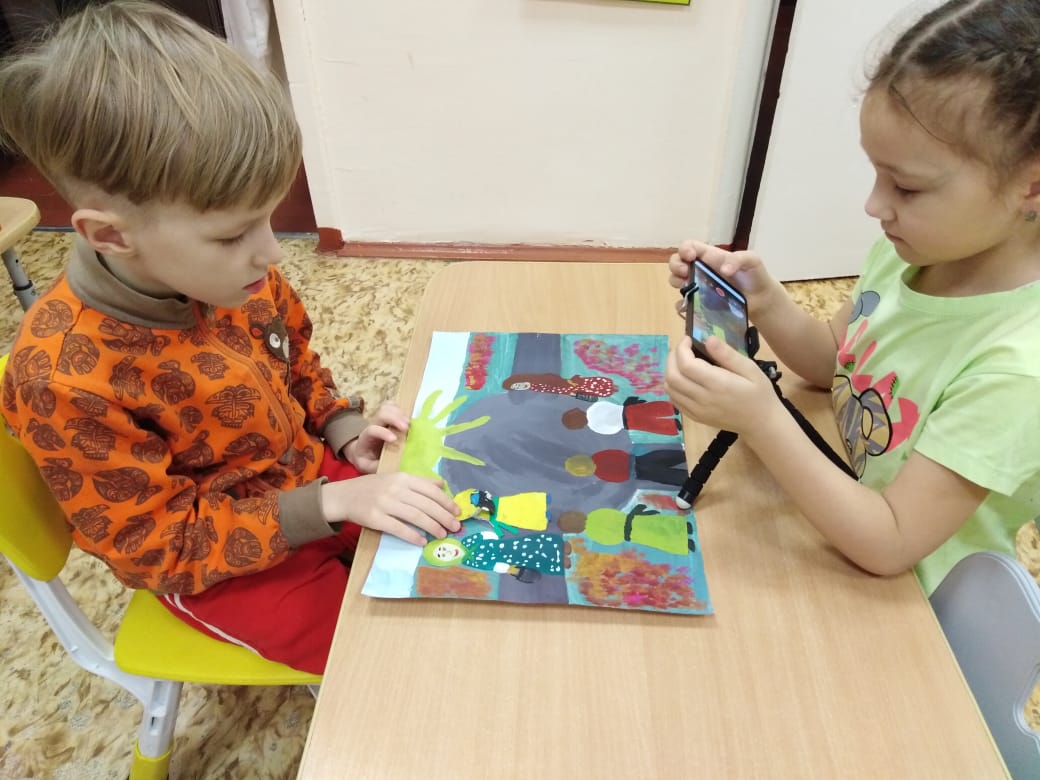 Процесс съёмки, детям понравился больше всего, так как они самостоятельно были и операторами и передвигали своих героев в соответствии с текстом. Предварительно,  были выполнены зарисовки сцен, с ограничением времени каждой, чтобы приблизительно знать количество кадров на сцену.
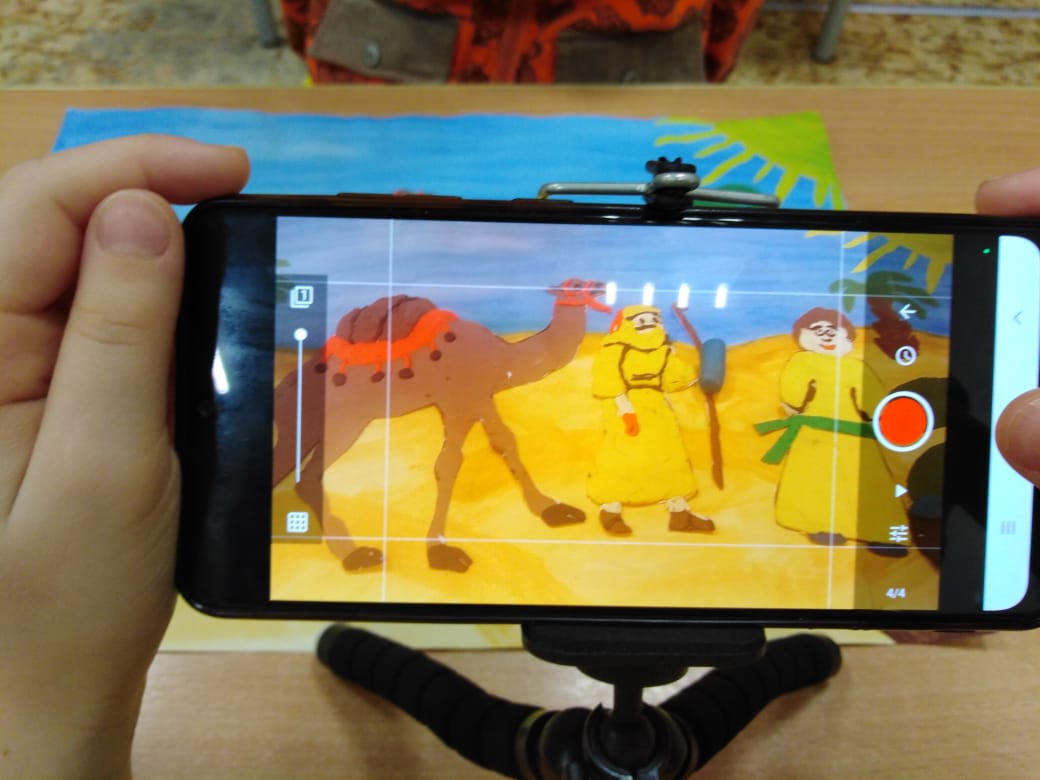 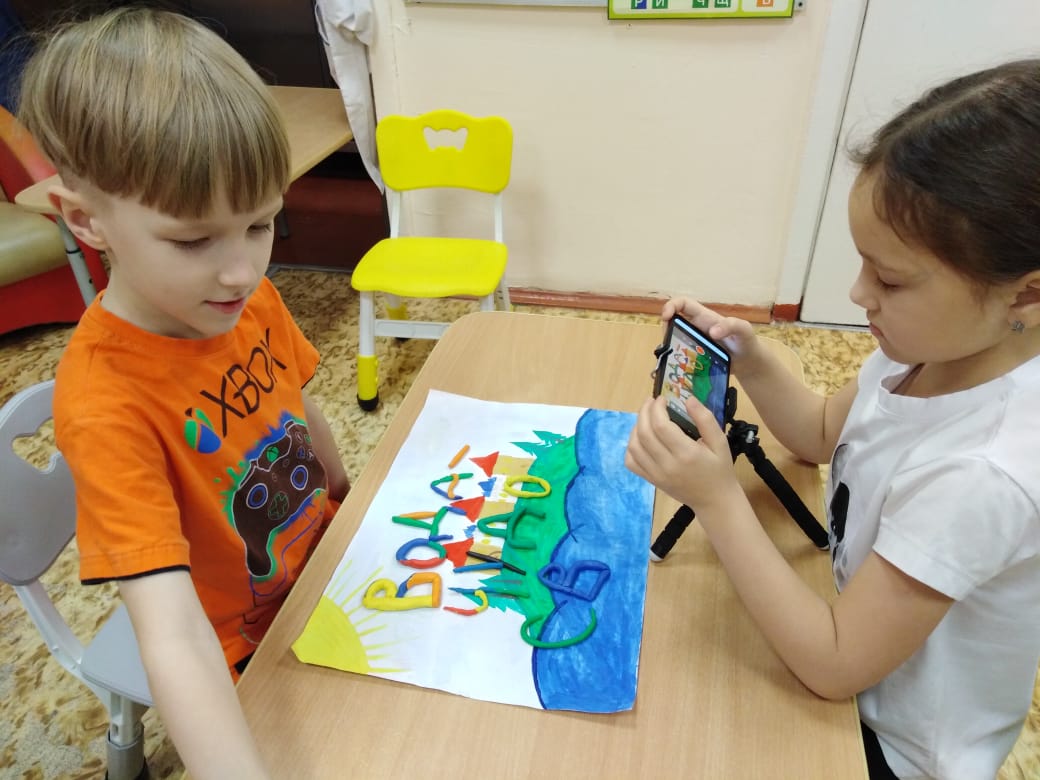 Озвучивание:
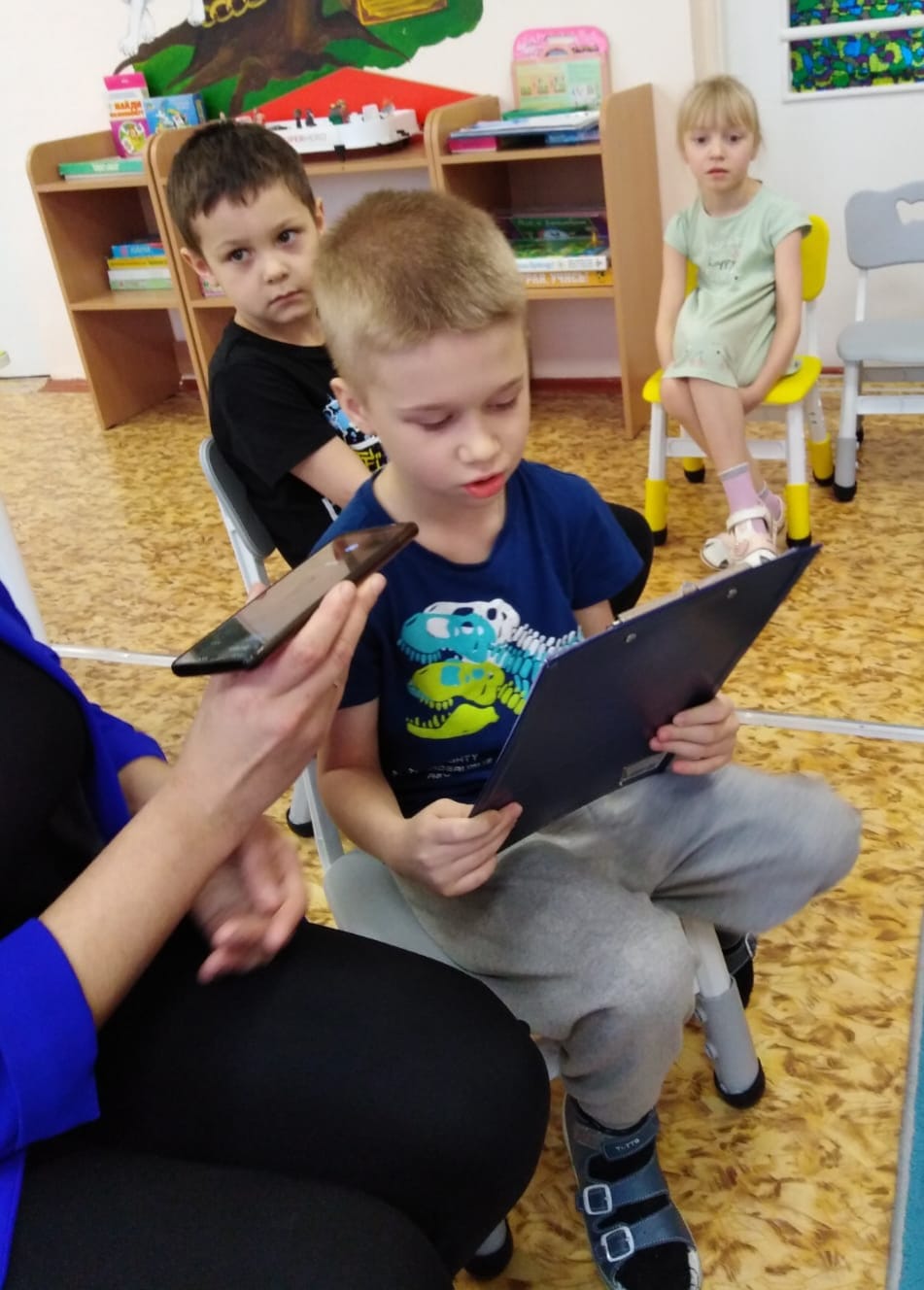 Для озвучивания своего мультфильма, можно использовать любую звукозаписывающую аппаратуру: диктофон, телефон. Мы использовали телефон. Самое главное, выдерживать необходимые паузы при переходе от сцены к сцене, а сцены должны четко следовать друг за другом.
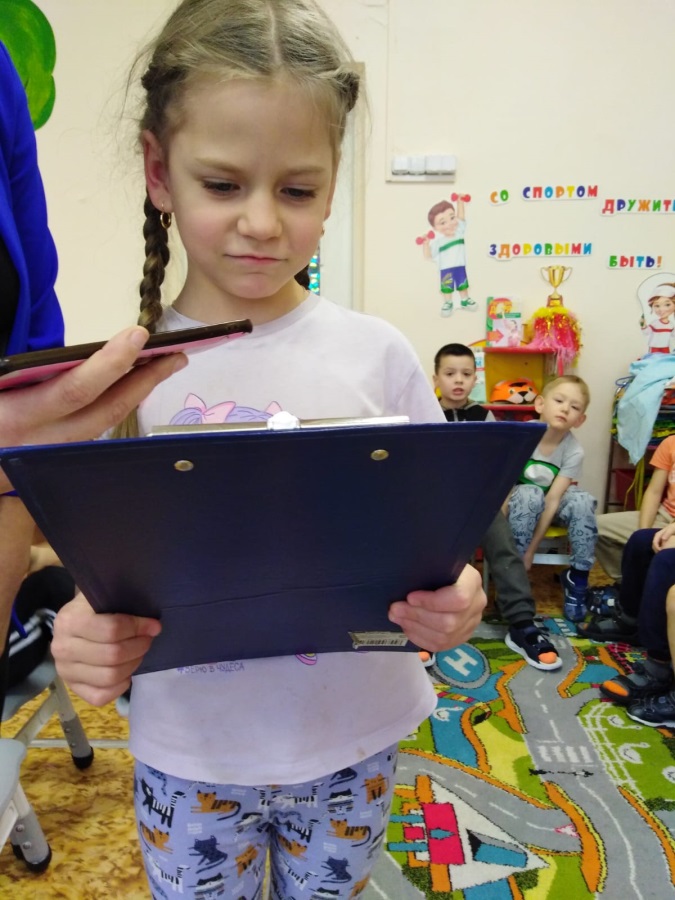 Монтирование:
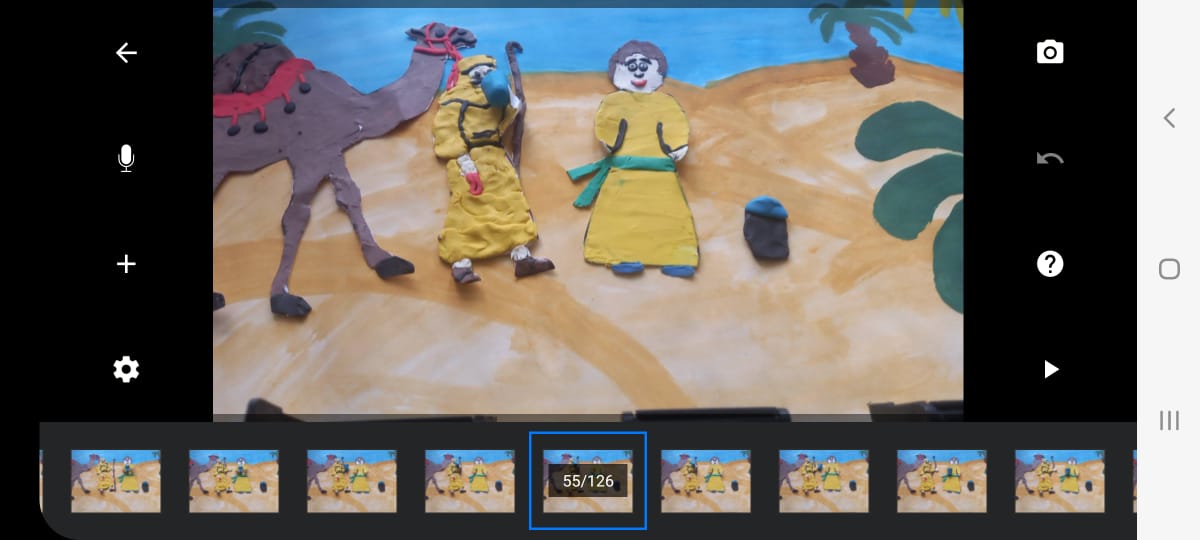 Монтажом анимационного фильма занимается взрослый. Во время монтажа все кадры собирают вместе, добавляют звуковые эффекты - и фильм готов!
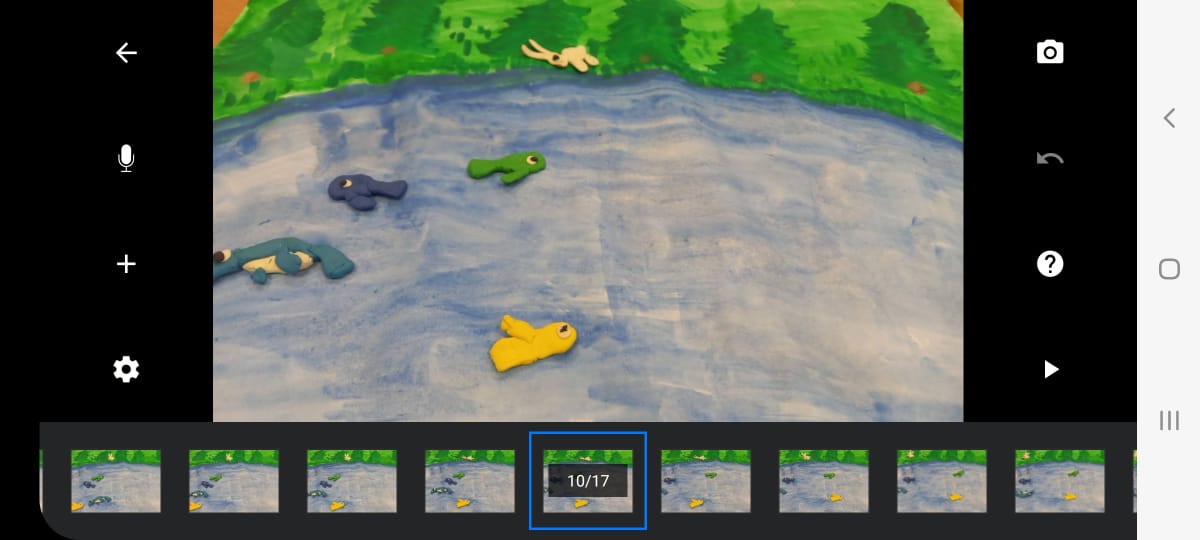 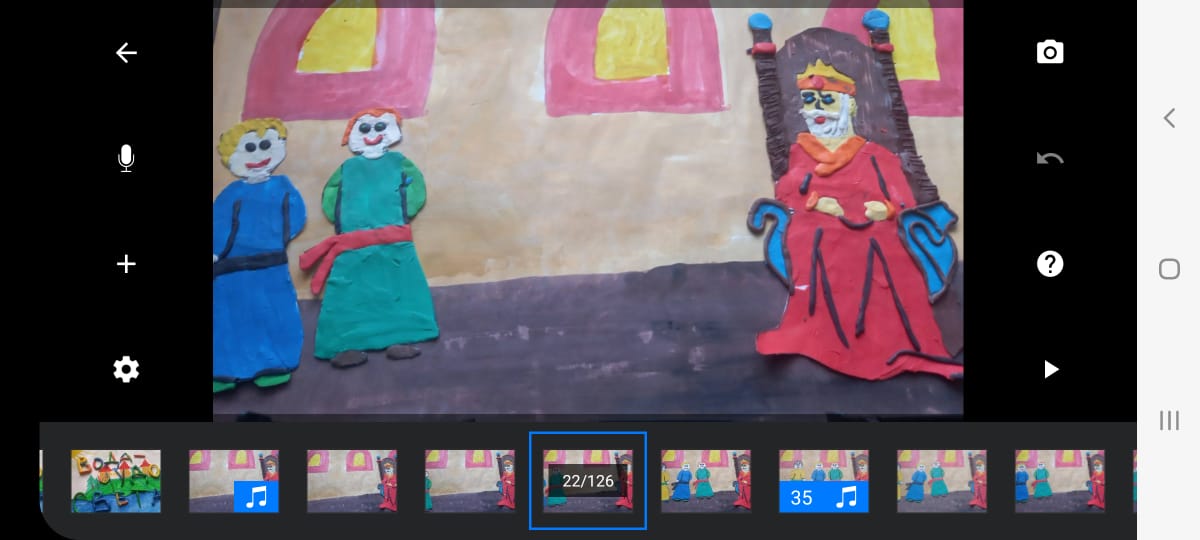 Просмотр готового мультфильма:
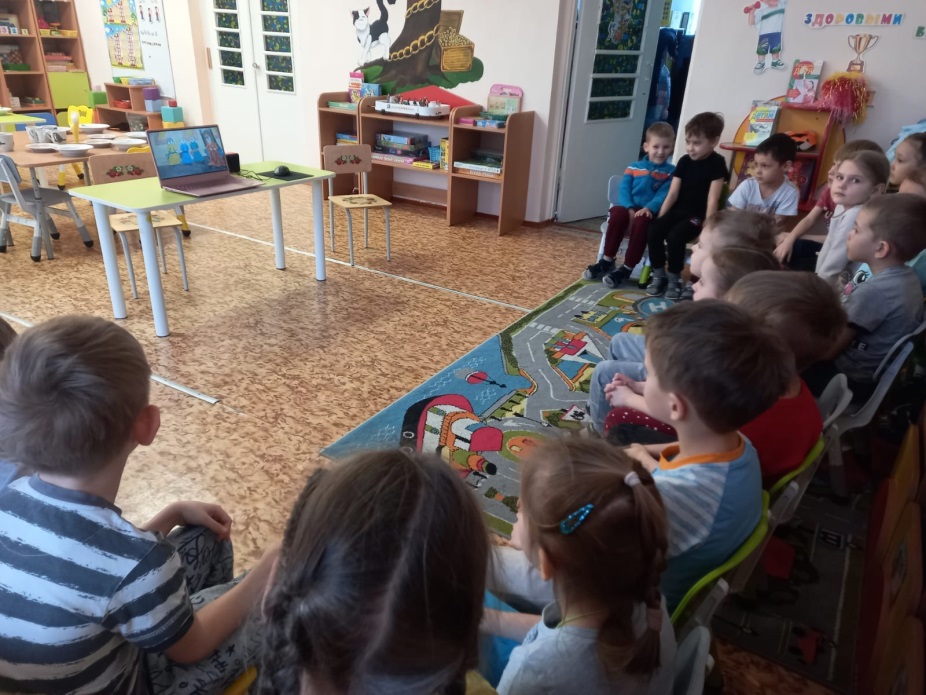 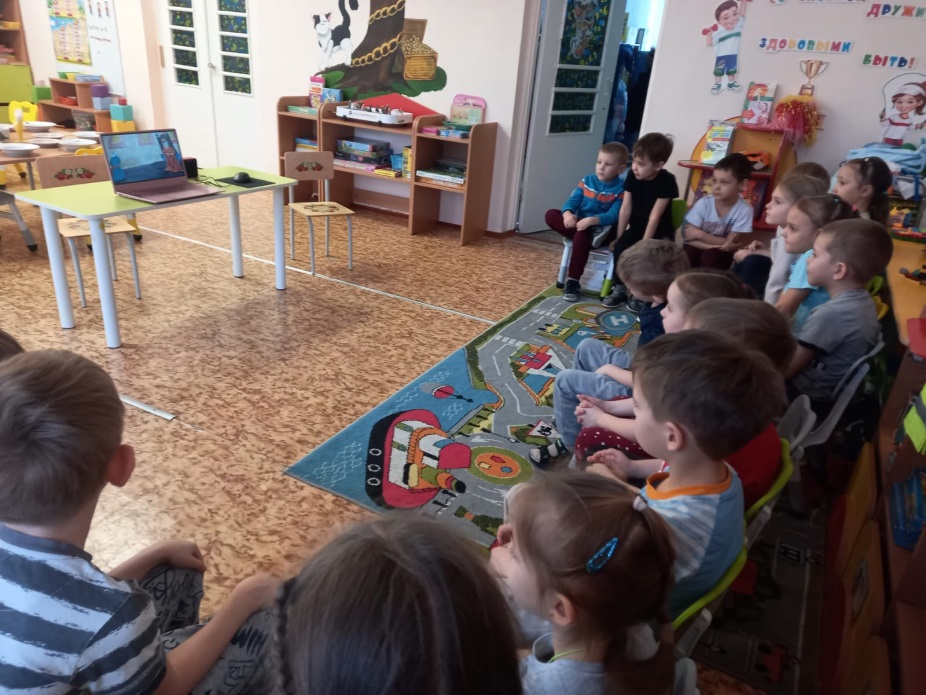 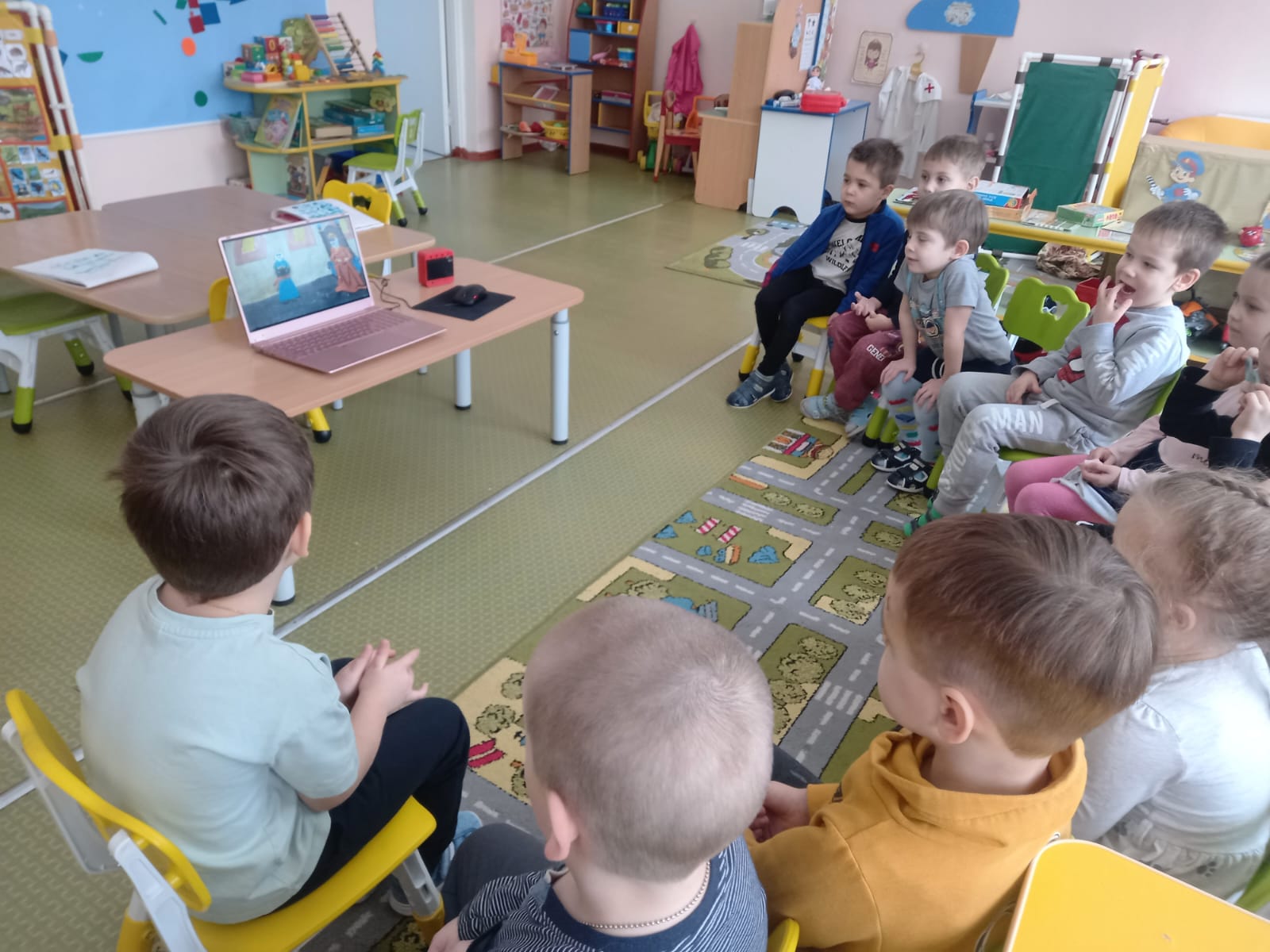 Результат проекта:
- Развитие творческого потенциала,  активизация  поискового  поведения  ребенка, преодоление стереотипов, а также получение положительных эмоций.
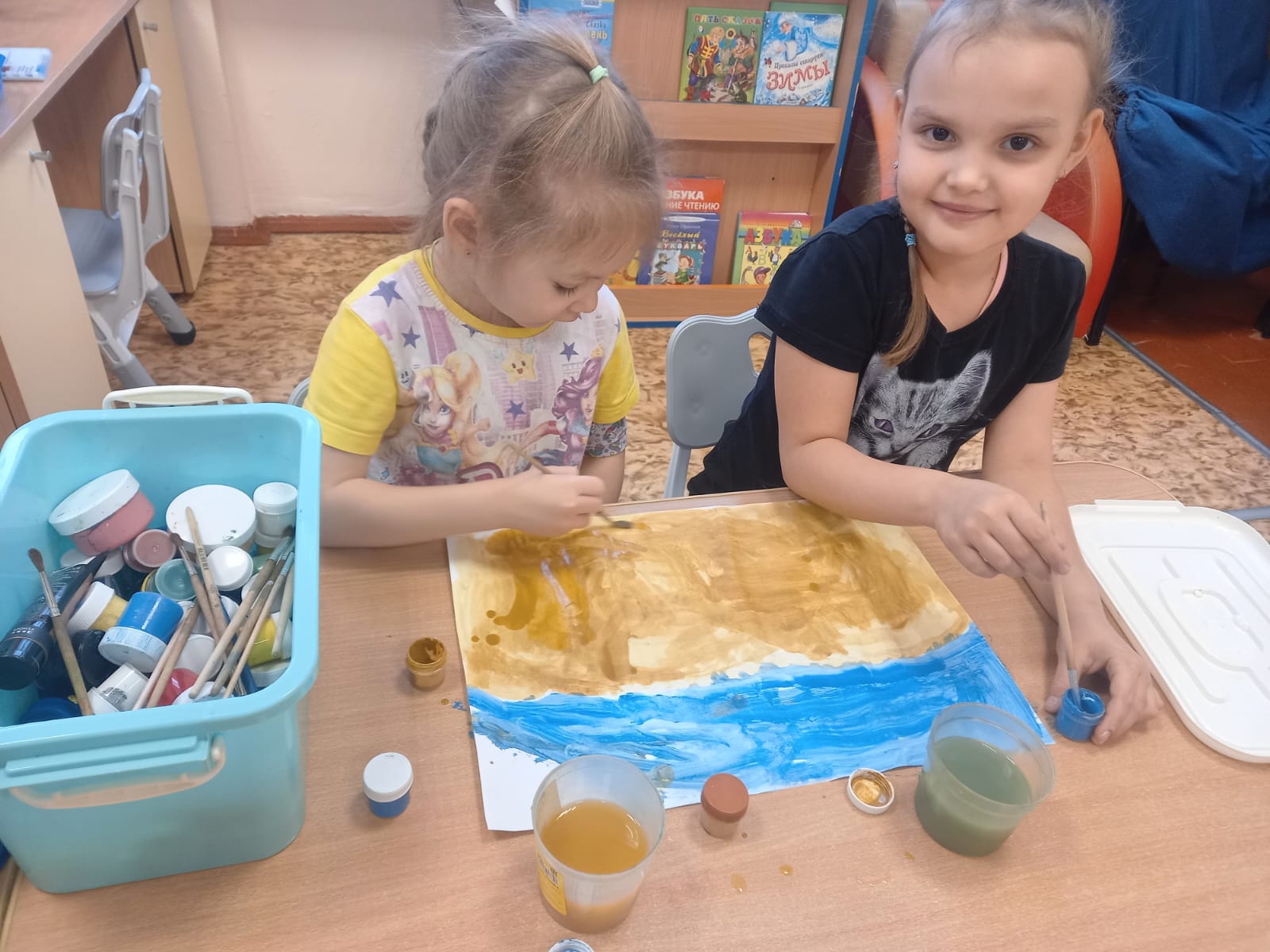 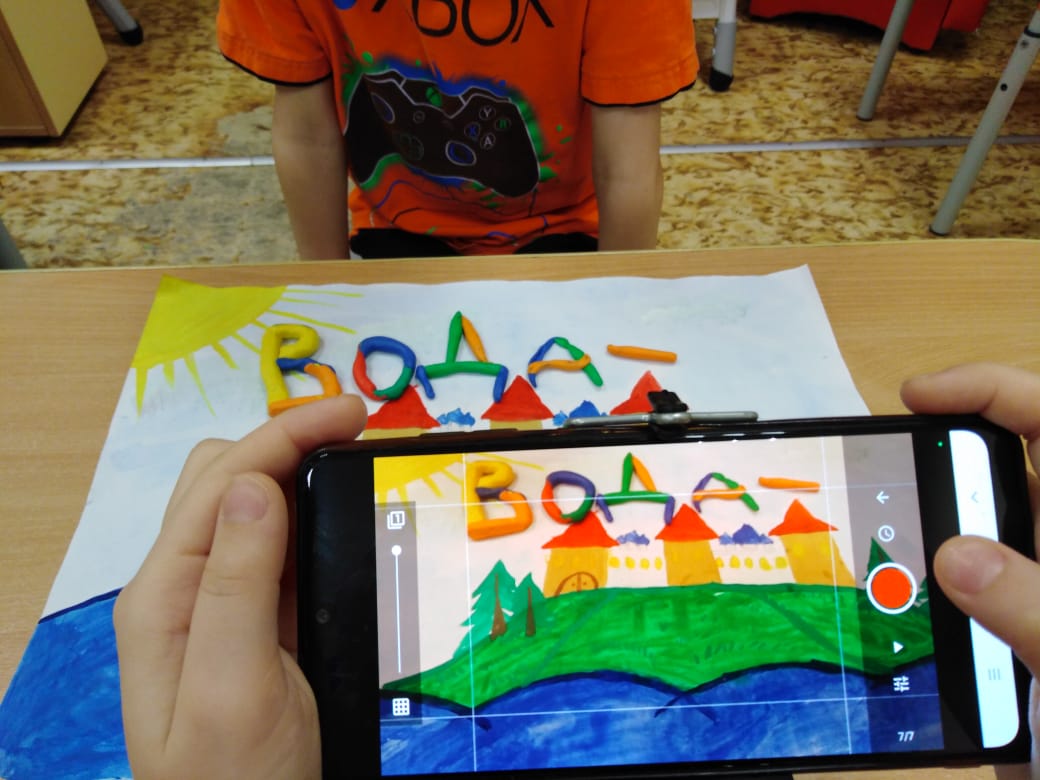 Спасибо
За
внимание